Overview of protein synthesis
27 March 2011- Protein synthesis – Mona Ali
By: MONA  ALIDepartment of EntomologyFaculty of AgricultureAlexandria University
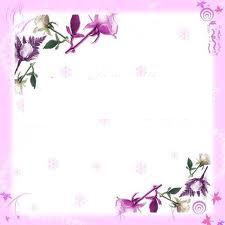 THANKS TO
Prof. Dr. :
Gadelhak gaber
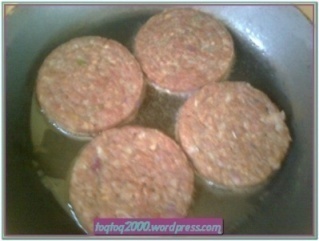 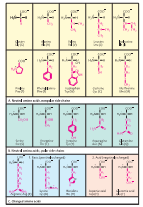 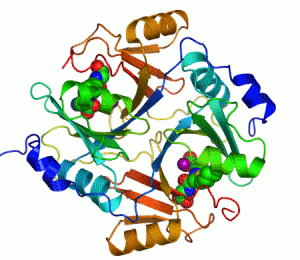 Protein
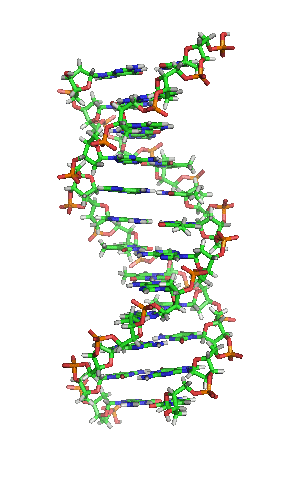 DNA
Location
Structure
DNA & RNA
Assignments 
Replication
RNA synthesis
Protein synthesis
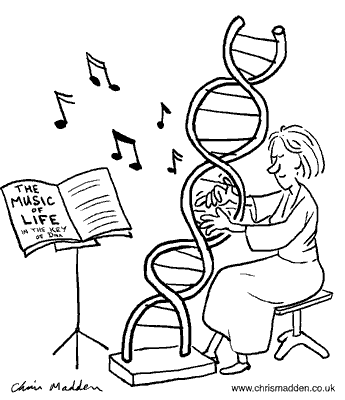 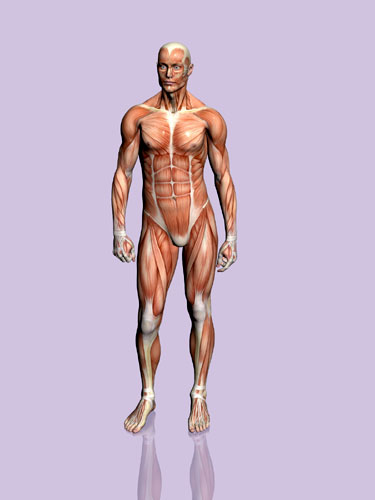 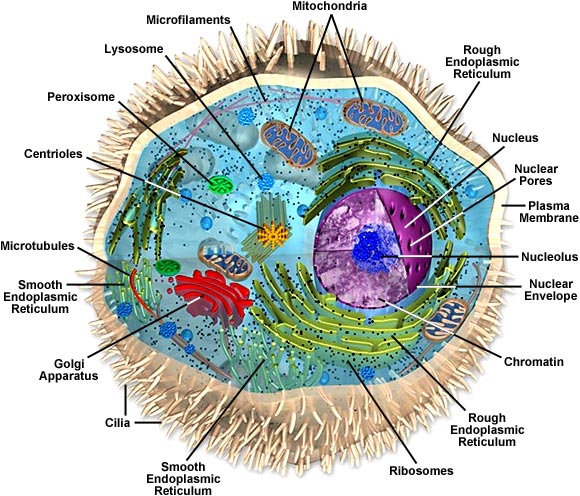 Every cell contain 23 pairs of  chromosomes  in the nucleus
Human  have  about 100 trillion or 1014 cells
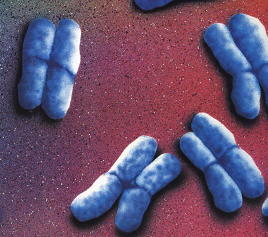 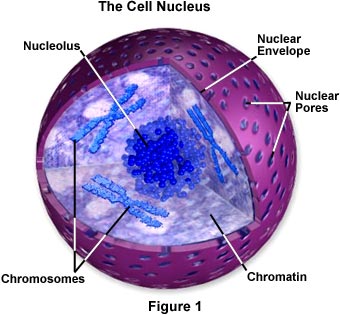 Every chromosome contain some  genes
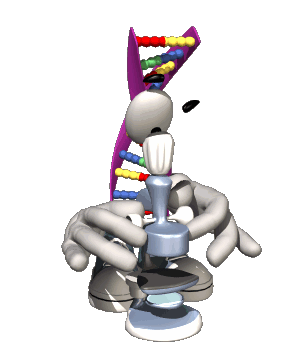 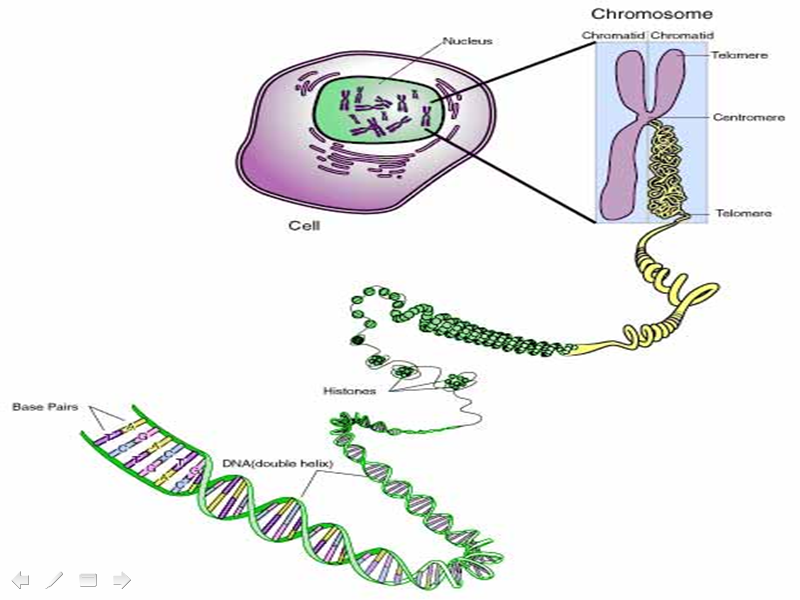 5
3
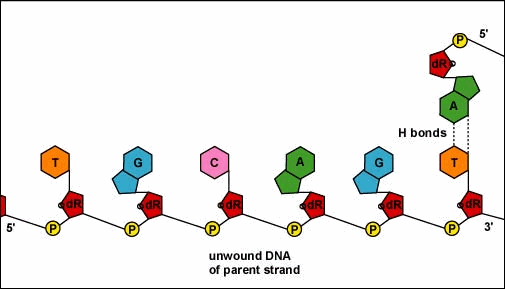 3
5
5
O
3
3
O
P
P
5
5
C
O
G
1
3
2
4
4
2
1
3
5
O
P
P
T
A
3
5
O
O
5
P
P
3
The double strand of DNA
DNA Nucleotide
DNA Nucleotide
مجموعة
فوسفاتية
O
O=P-O
     O
5
CH2
O
N
قاعدة نيتروجينية
    (A, G, C, or T)
C1
C4
سكر
(ديوكسى ريبوز)
C3
C2
sugar
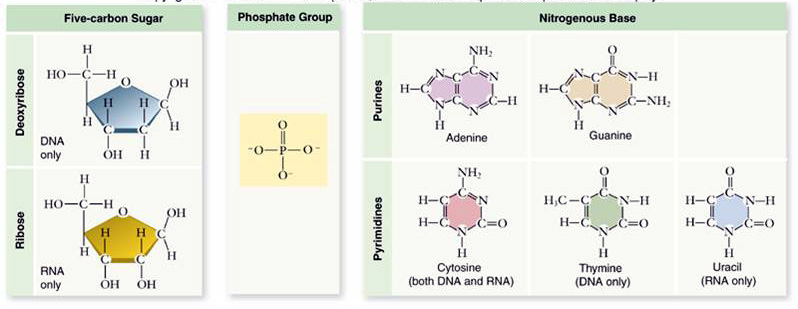 Phosphate group
Nitrogenous basas
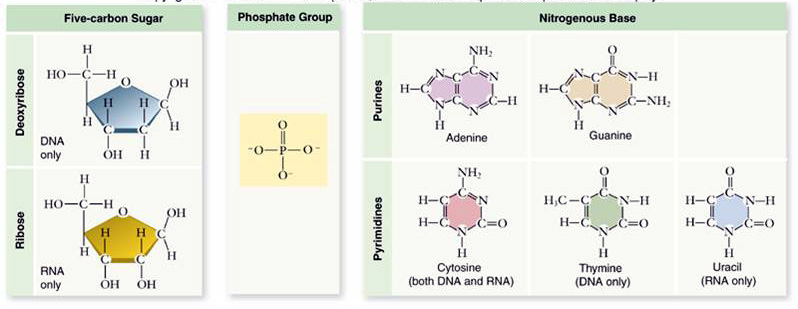 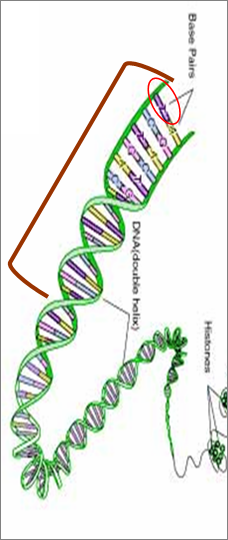 DNA 
Nucleotide
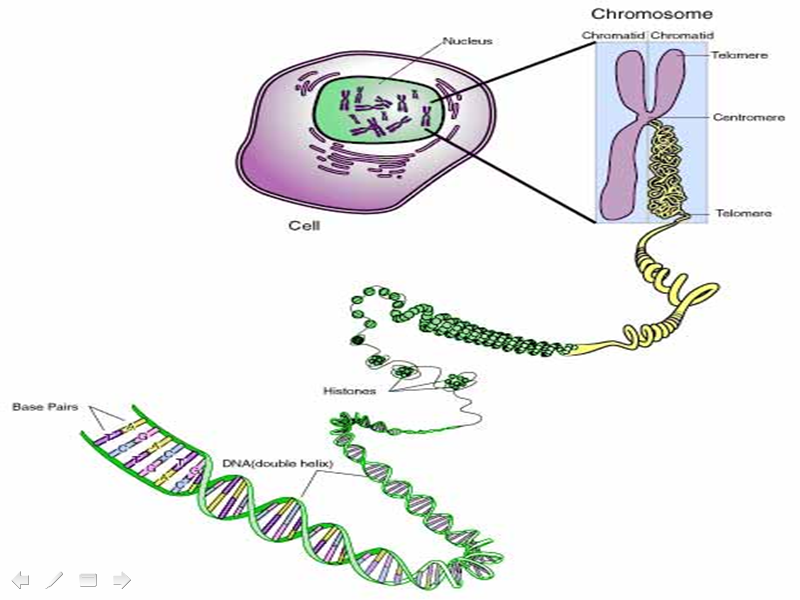 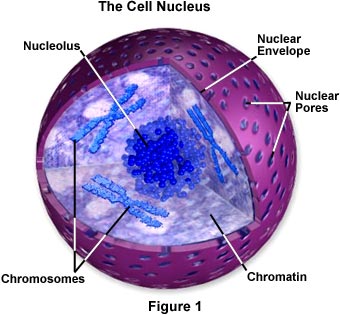 Differences between DNA & RNA
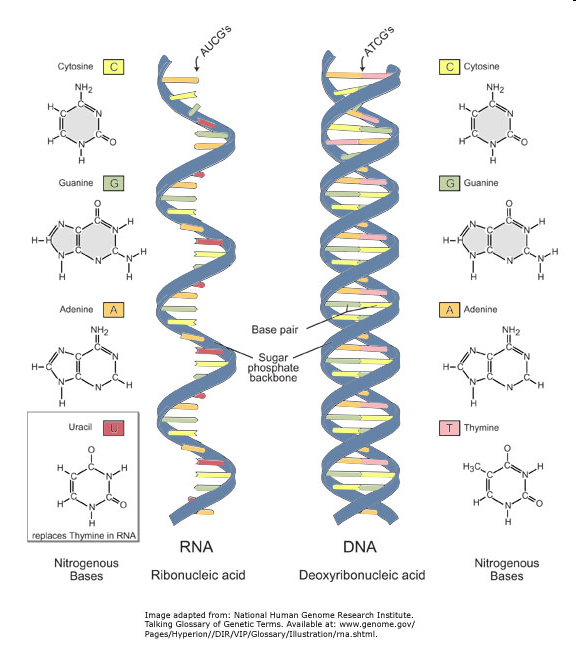 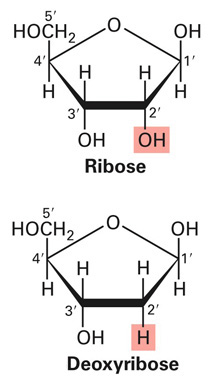 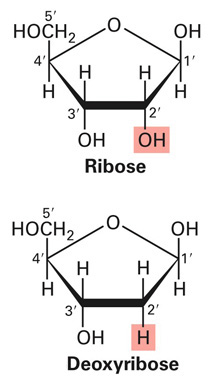 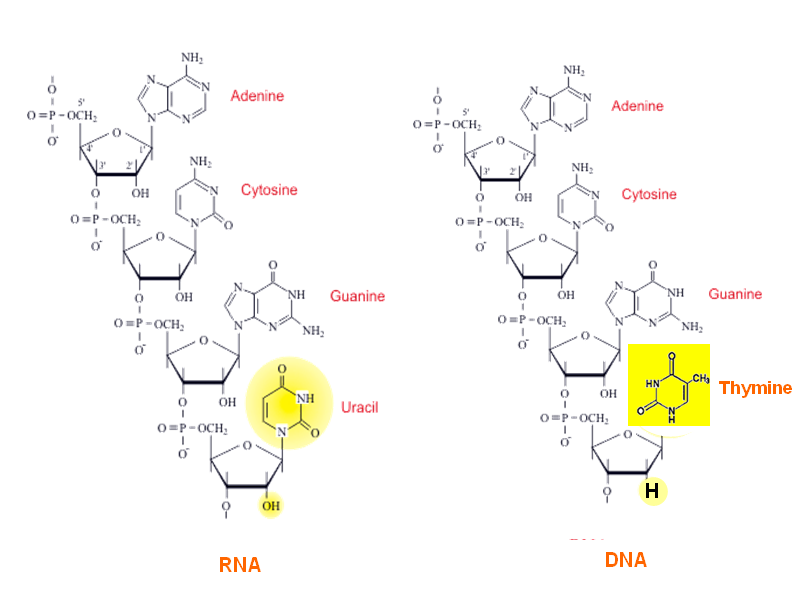 mRNA
rRNA
tRNA
snRNA
snoRNA
miRNA
Large RNA
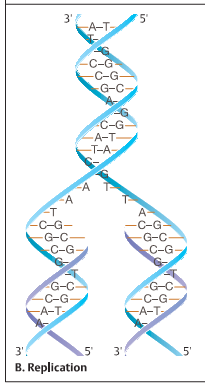 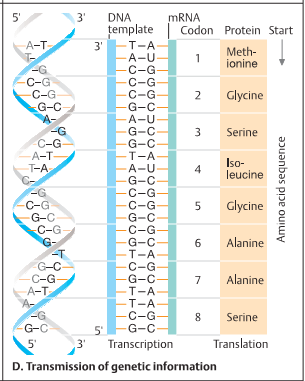 DNA Replication
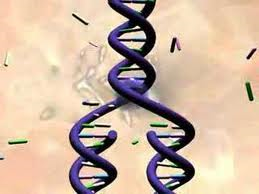 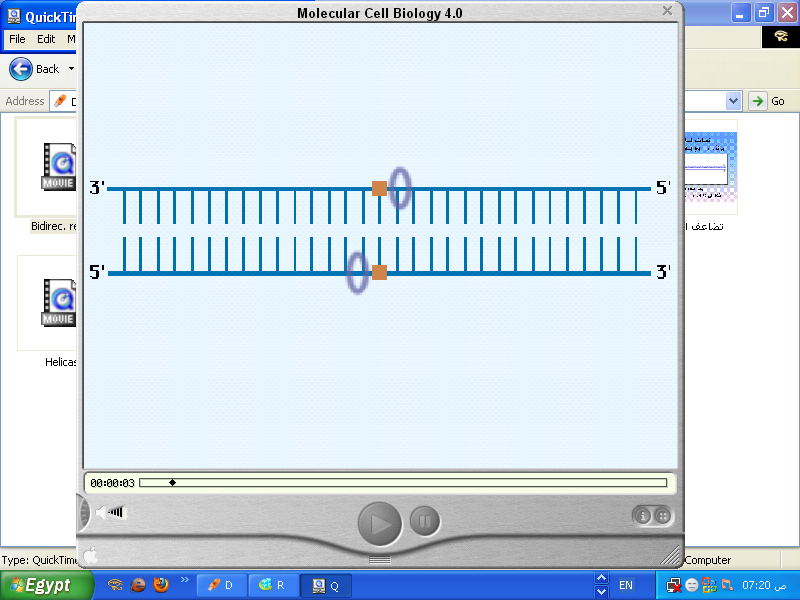 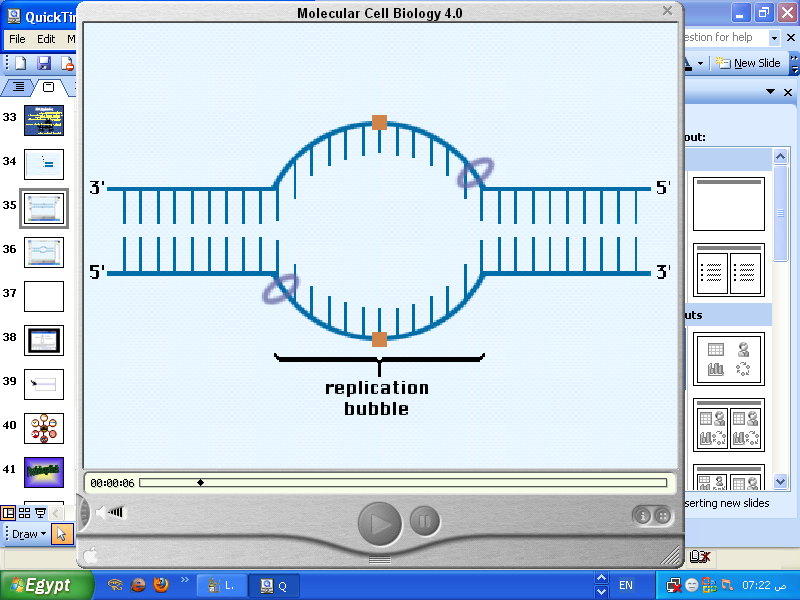 انفكاك الالتفاف بواسطة DNA helicase
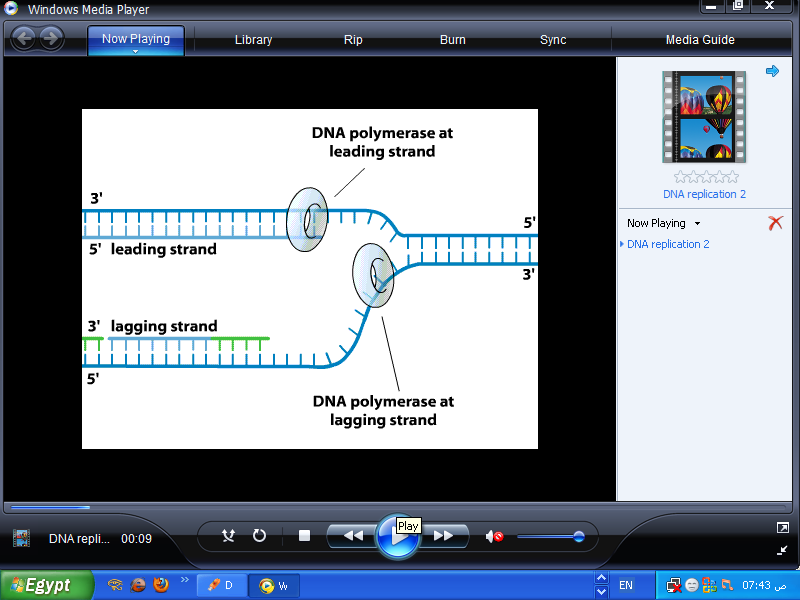 Polymerase dimer
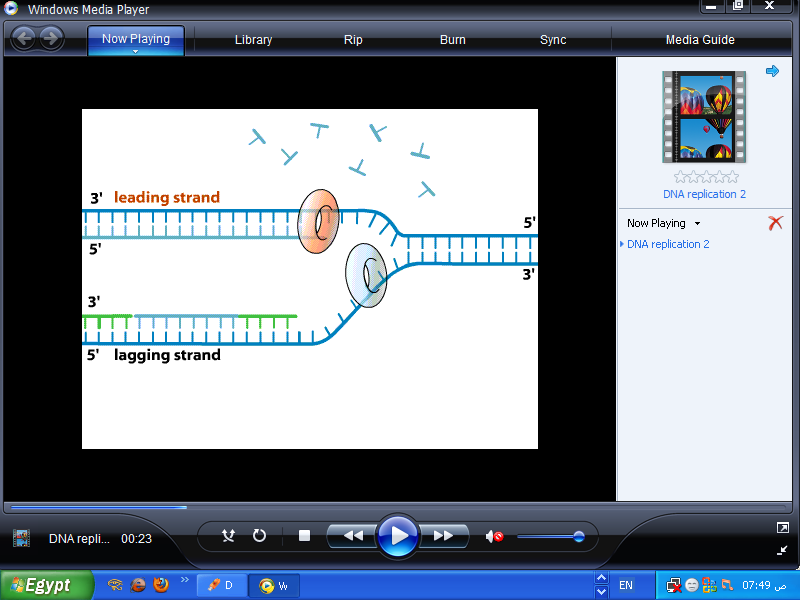 احد الشريطين يبني في الاتجاه 5الي 3 (بشكل مستقيم)اما الاخر بقطع اوكازاكي(بصورة متقطعة)
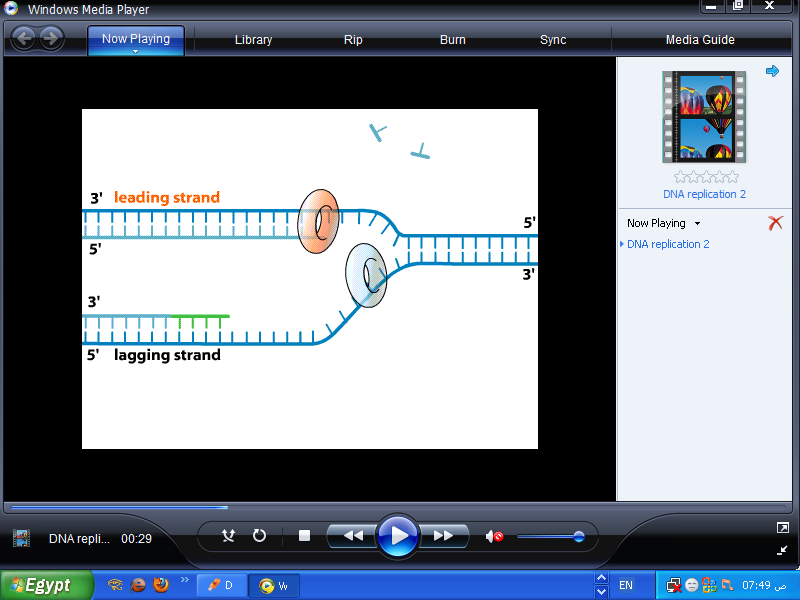 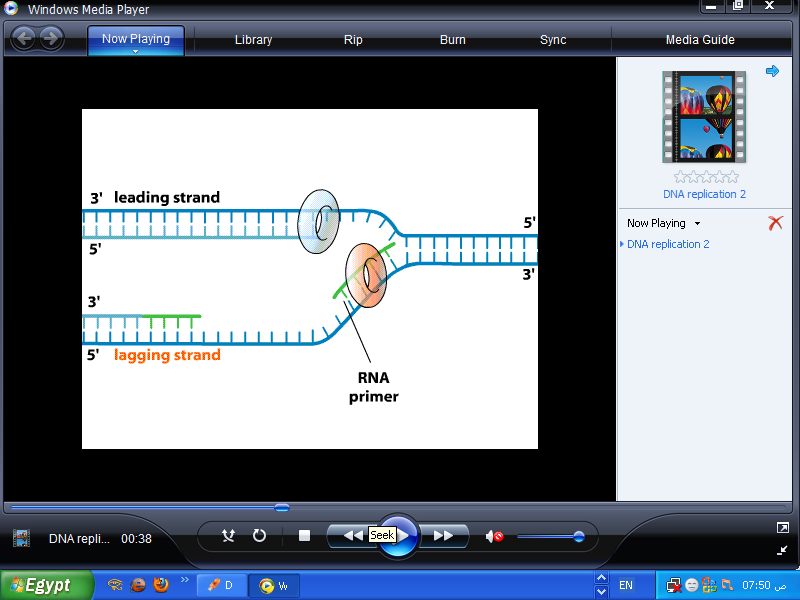 في كل مرة علي مسافات متساوية primer يضاف ال
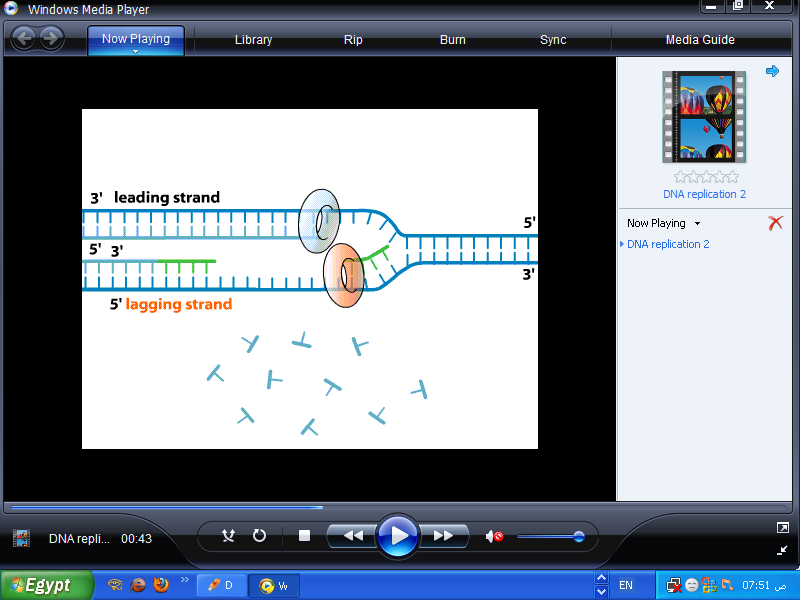 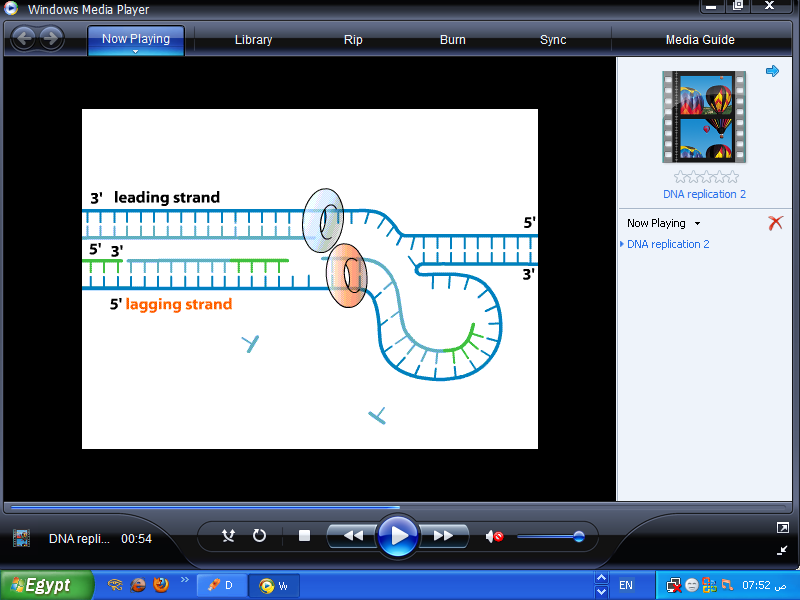 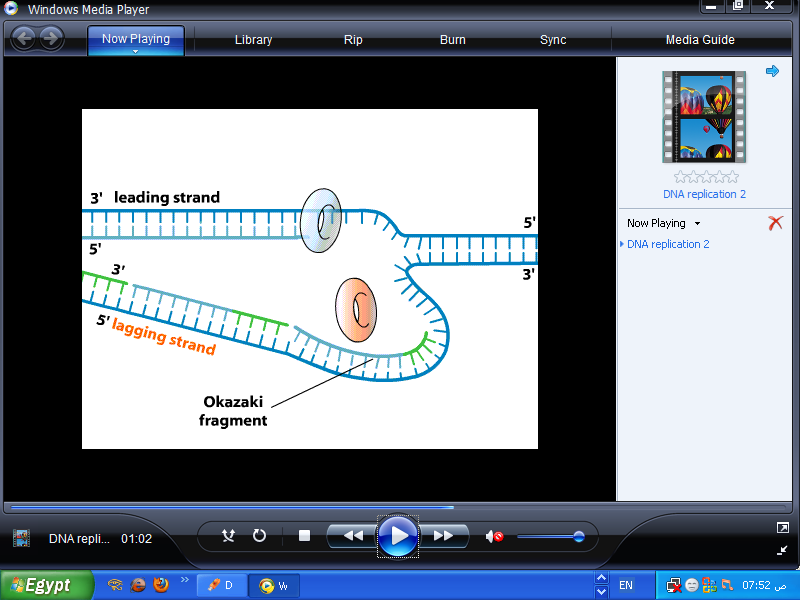 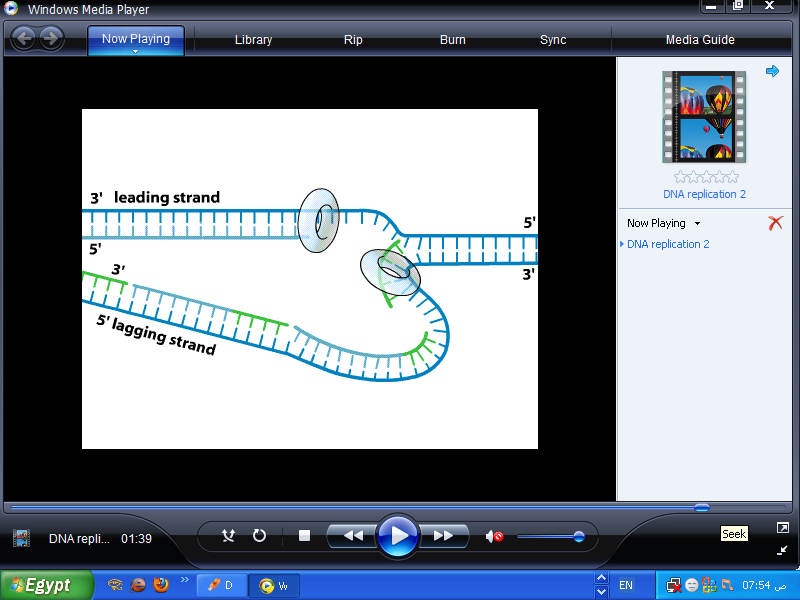 ligase اماكن حدوث اللصق بال
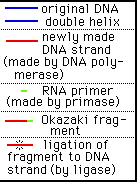 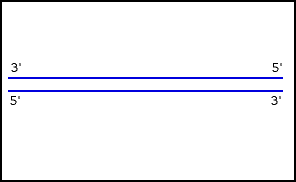 ligase ثم يربط بإنزيم آخر ال
Protein Synthesis
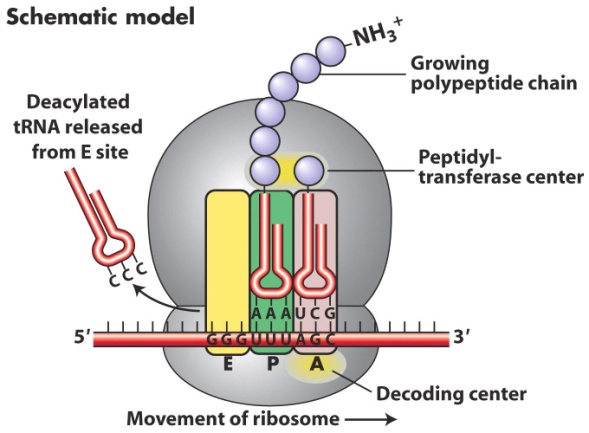 DNA
Protein
RNA
Transcription
Translation
The language is 4 nuclutides only
The language is 20 amino acids
Each one don’t see the another
And not speak the same language
Protein synthesis
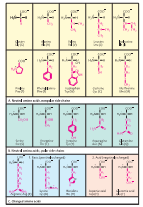 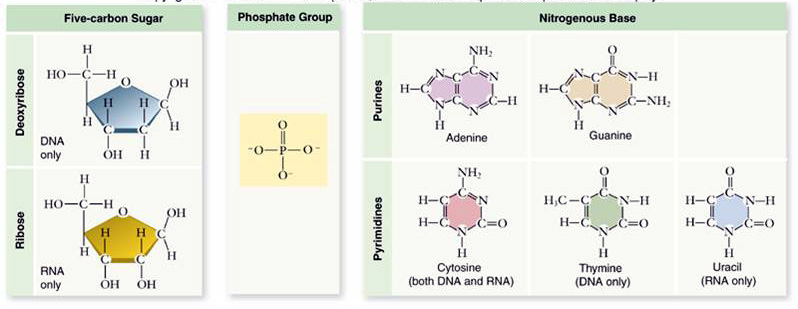 1- TRANSCRIPTION
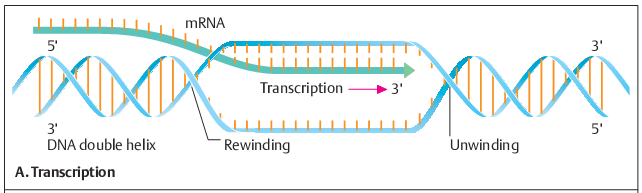 1- By DNA helecase
3-transcription to mRNA
2- primer
In the nucleus
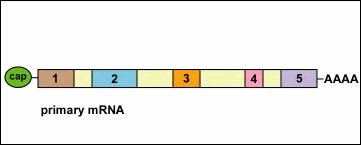 ازاله الانترونات
2- وضع cap , tail
Mature mRNA go to cytoplasm
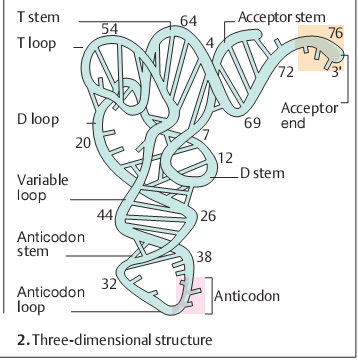 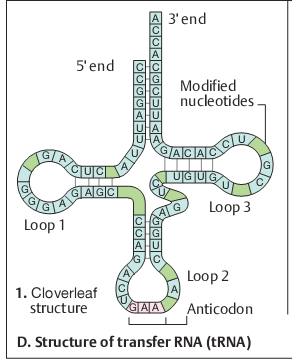 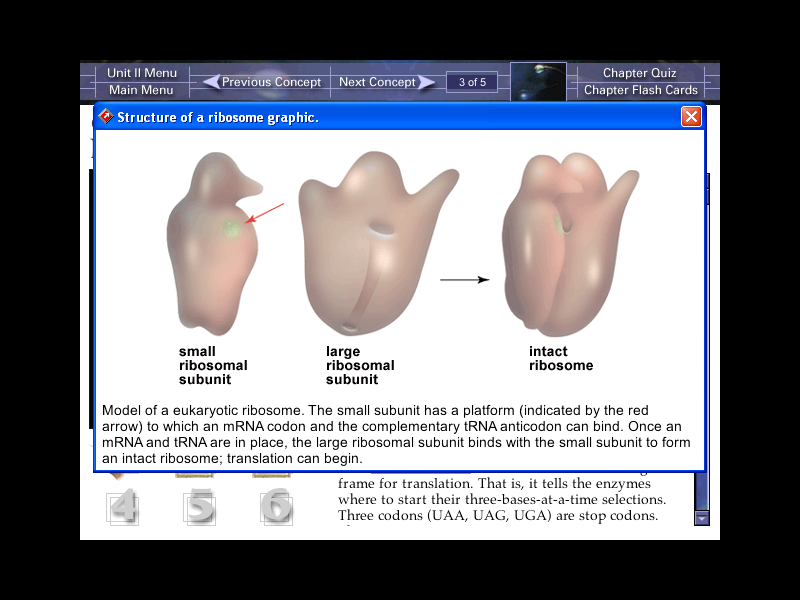 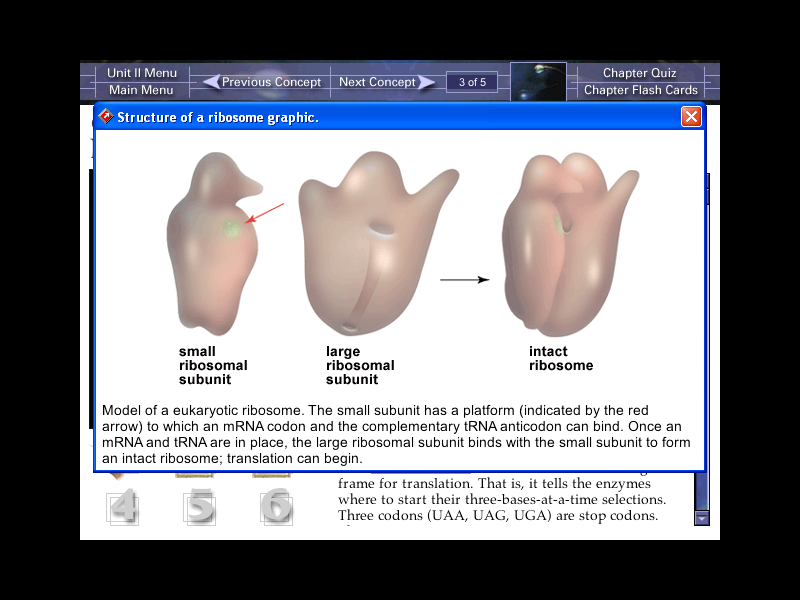 2- Translation
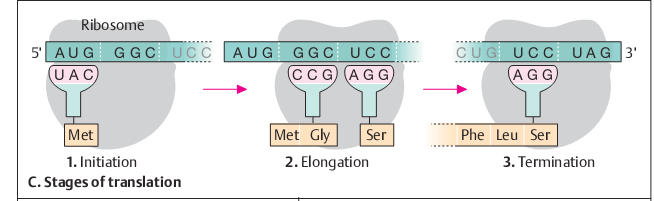 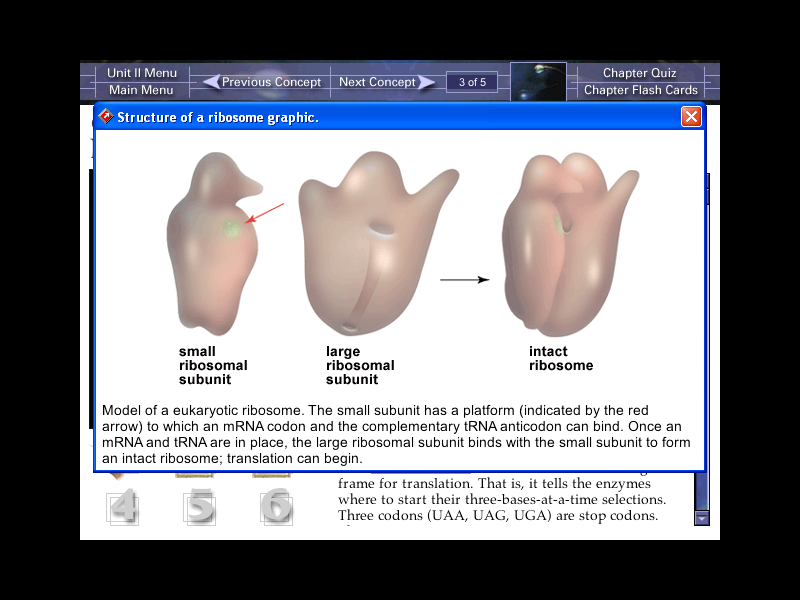 In cytoplasm
DNA helicase
DNA polymerase
mRNA
Go outside the nucleus to cytoplasm
Small subunit of ribosome
tRNA
In cytoplasm
Amino acid
tRNA
large subunit of ribosome
mRNA
Small ribosome
Big ribosome
protein
After translation
Translation process
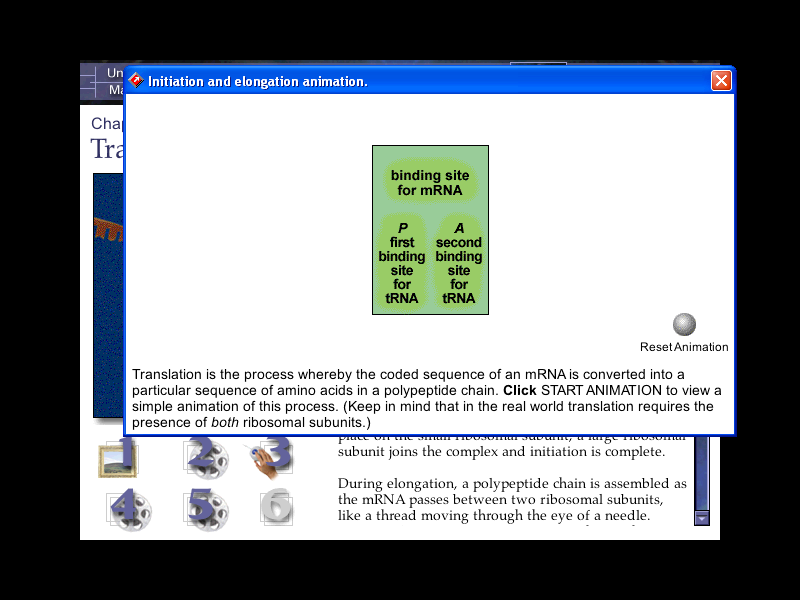 First codon
Anti codon not translated
First a.a. will be methionene
leucine
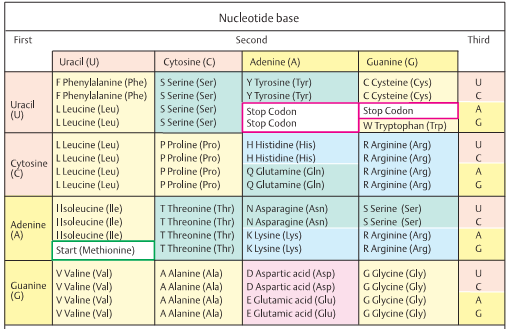 a.a.1
a.a.2
a.a.3
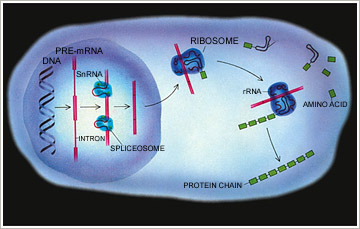 Cytoplasm : Translation
Nucleus : Transcription
References
Christin, A. Evers.Interactive concepts in Biology.division of thomson learning,2001
Vander et al.: Human Physiology: The Mechanism of Body Function, Eighth Edition,2001
Lectures for Dr. Yaser Mabrok (molocular biology 2008)
Lecture for Dr.Naglaa Mokhtar.DNA extraction ,2010
http://www.youtube.com/watch?v=NJxobgkPEAo
http://www.youtube.com/watch?v=Yl754_TtJ_M
http://www.youtube.com/watch?v=AF2wwMReTf8
http://translate.google.com.eg/translate?hl=ar&sl=en&u=http://en.wikipedia.org/wiki/Protein&ei=IzxXTf6lO86JhQeL7M2MDQ&sa=X&oi=translate&ct=result&resnum=3&ved=0CCUQ7gEwAg&prev=/search%3Fq%3D%25D8%25A7%25D9%2587%25D9%2585%25D9%258A%25D8%25A9%2B%25D8%25A7%25D9%2584%25D8%25A8%25D8%25B1%25D9%2588%25D8%25AA%25D9%258A%25D9%2586%2B%25D9%2588%25D9%258A%25D9%2583%25D9%258A%25D8%25A8%25D9%258A%25D8%25AF%25D9%258A%25D8%25A7%26hl%3Dar%26client%3Dfirefox-a%26hs%3DwT7%26rls%3Dorg.mozilla:en-US:official%26prmd%3Divns
com.boosla.www
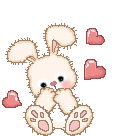 Thank  YOU